Variational Inference
David Lee, Jiaxin Su, Shuwen (Janet) Qiu
CS 249 – 3
Feb 11th, 2020
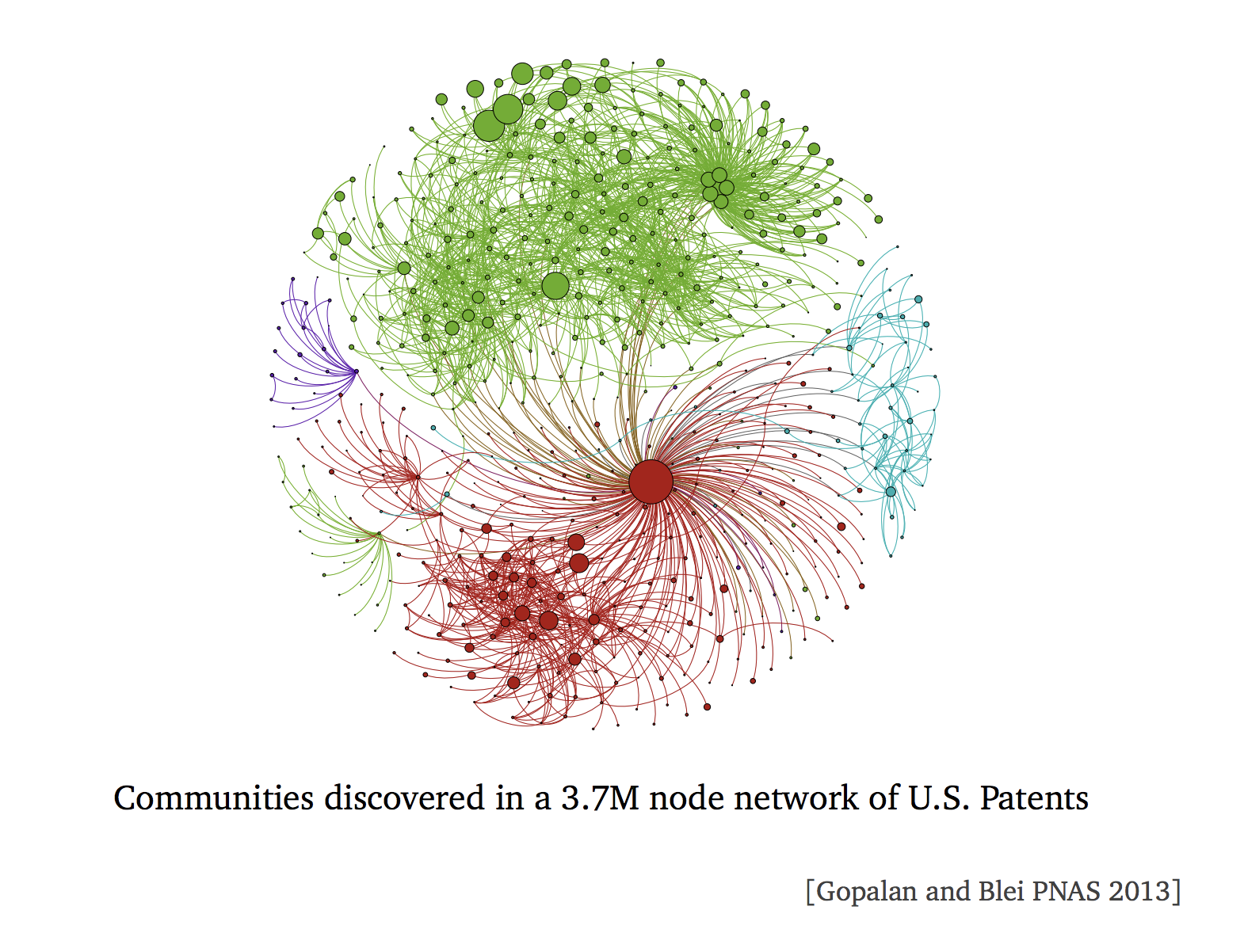 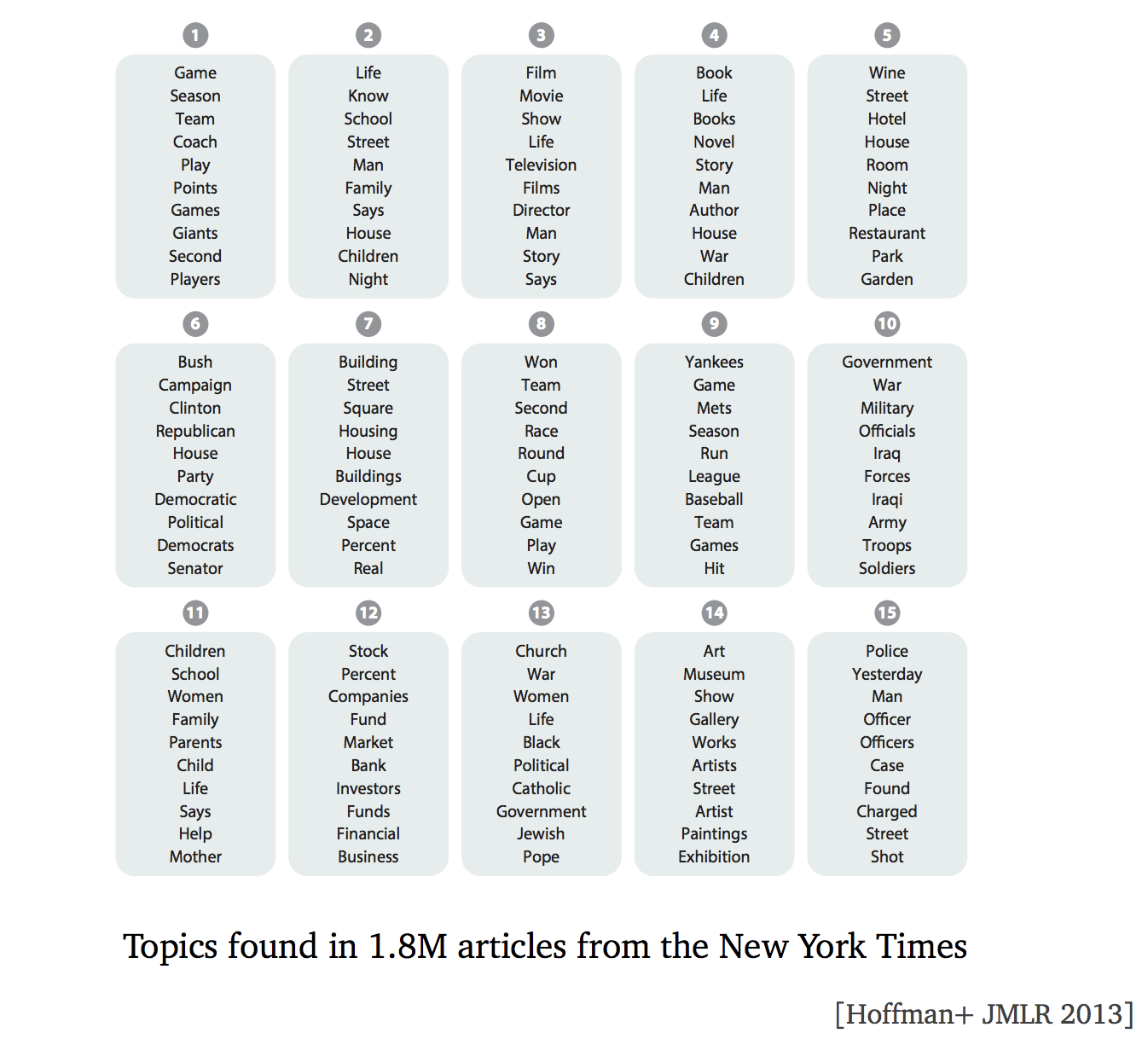 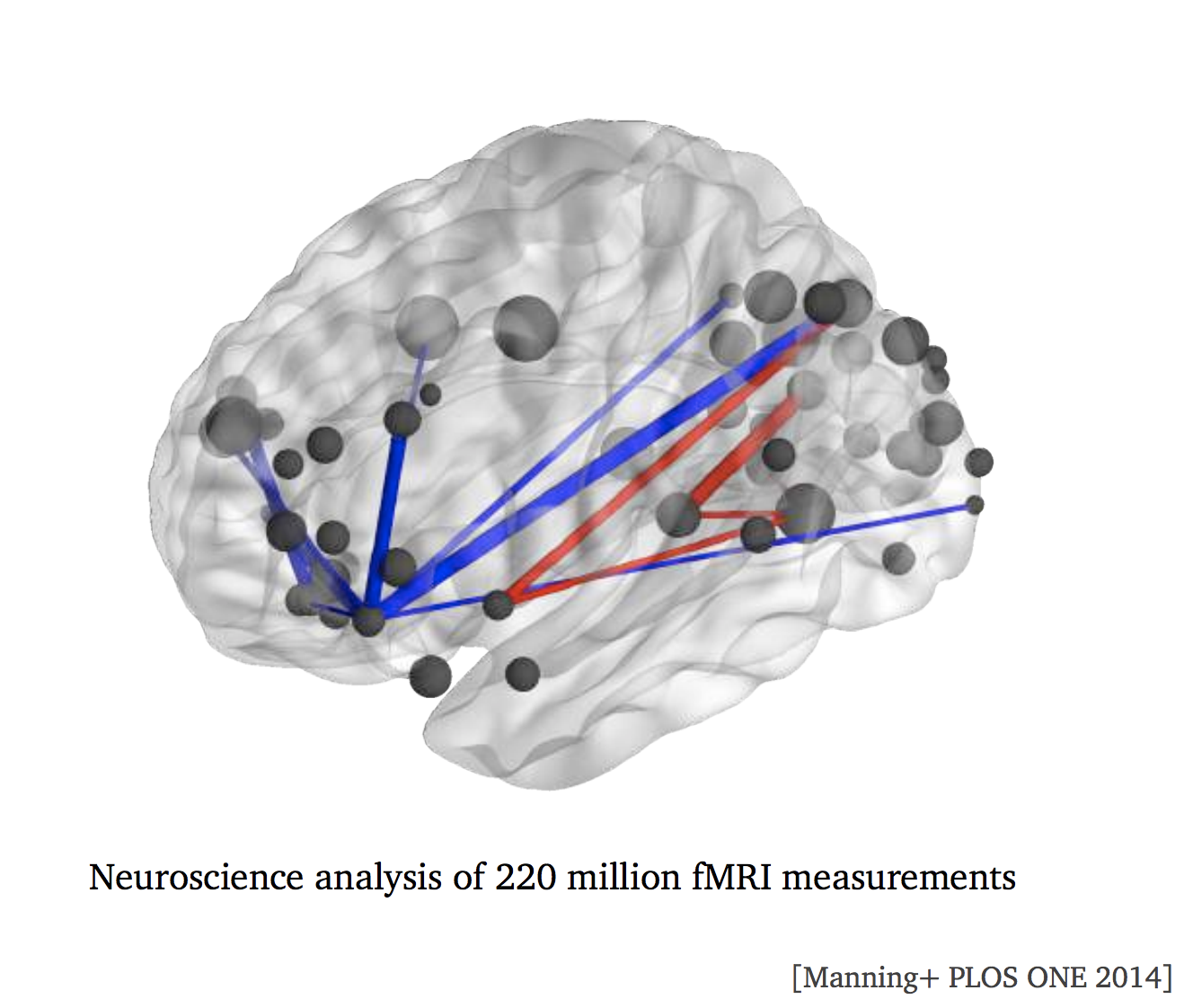 The Probabilistic Pipeline
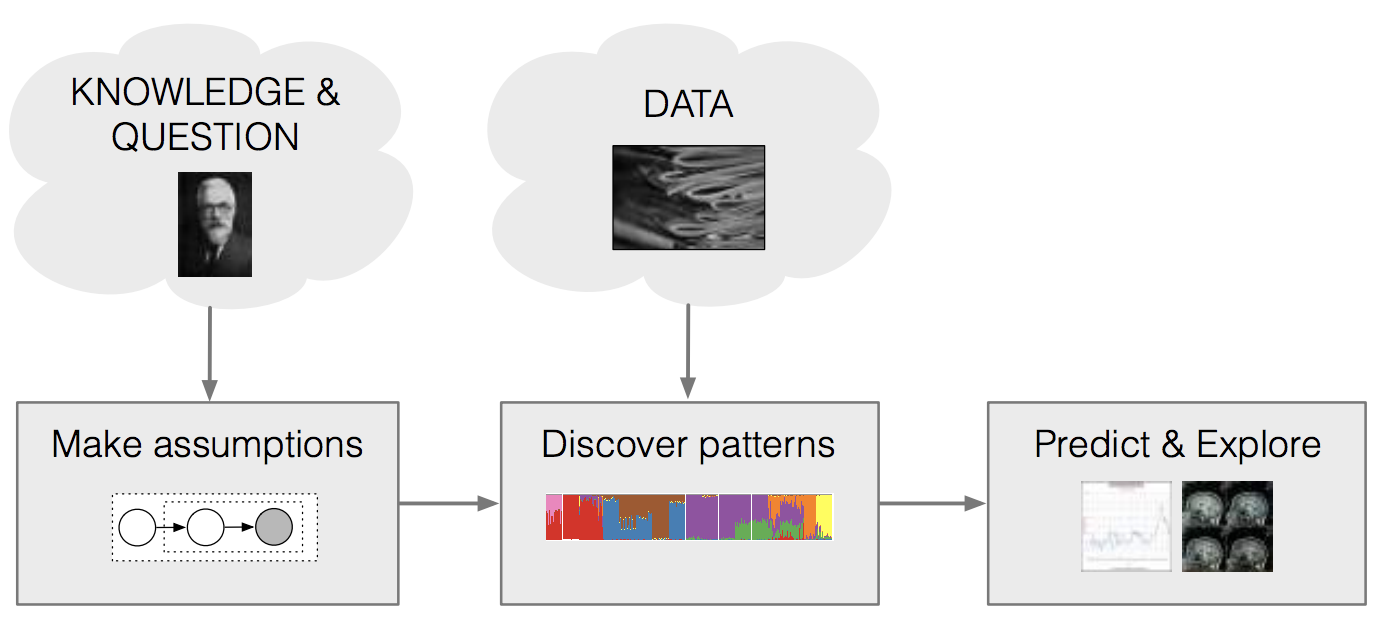 Customized data analysis is important to many fields
Pipeline separate assumption, computations, applications
Eases collaborative solutions to machine learning problems
The Probabilistic Pipeline
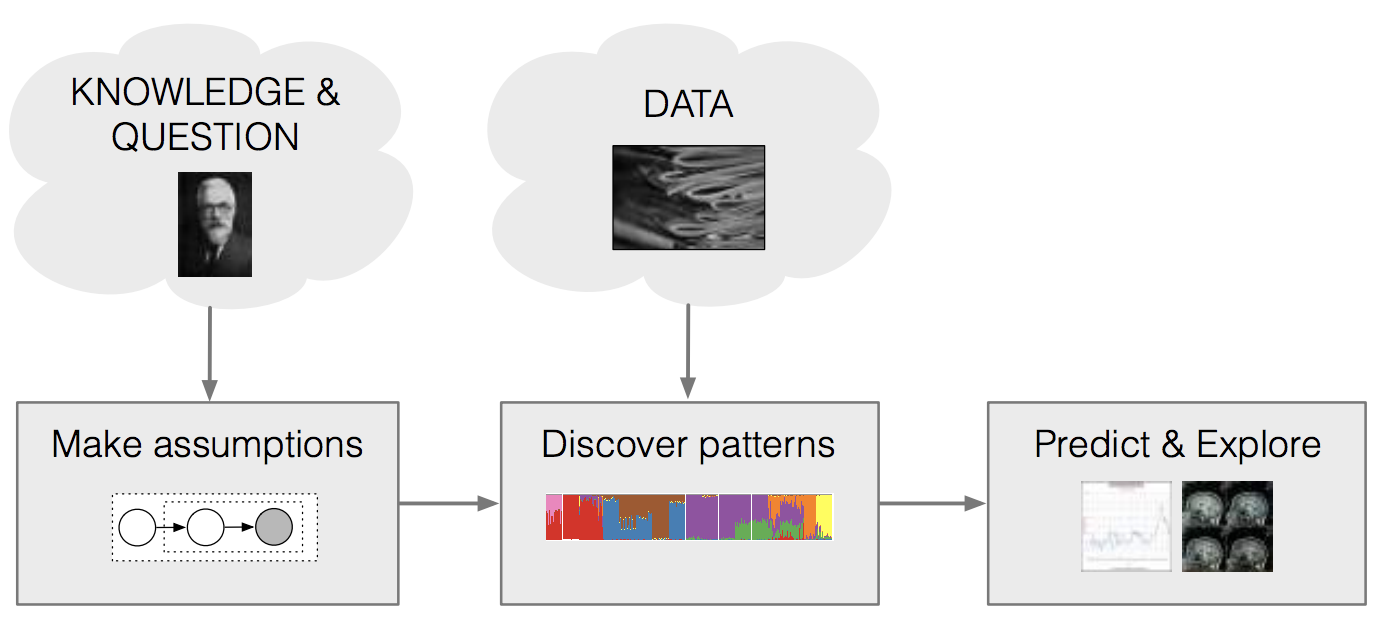 Posterior inference is the key algorithm problem
What does this model say about this data?
Want: general and scalable approaches to posterior inference
Probabilistic Machine Learning
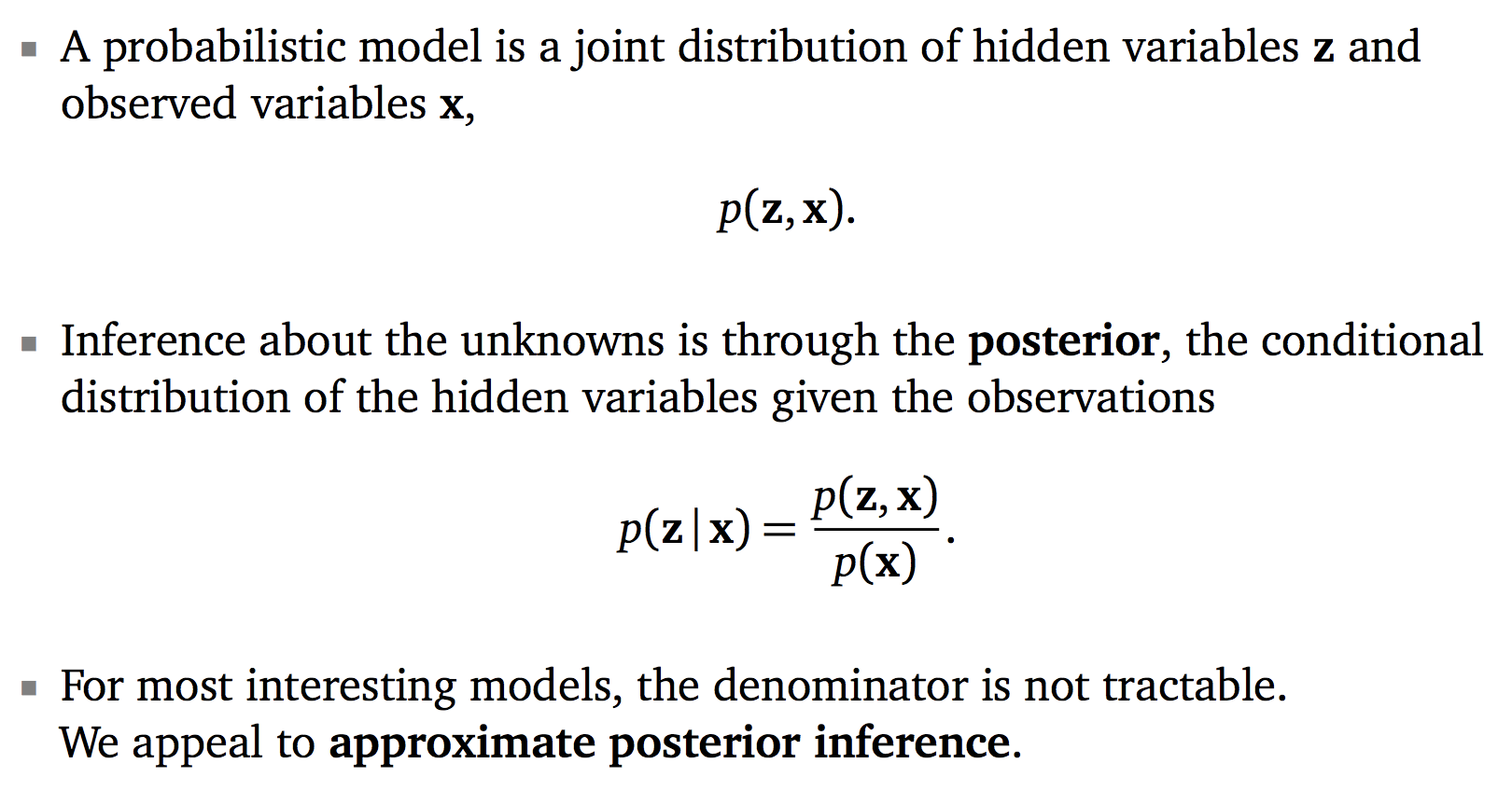 Variational Inference
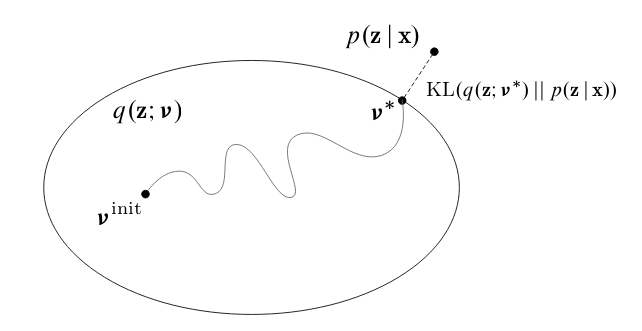 VI solves inference with optimization (Contrast this with MCMC)

Posit a variational family of distributions over the latent variables,
q(z; v)

Fit the variational parameters v to be close (in KL) to the exact posterior
Ex: Mixture of Gaussians
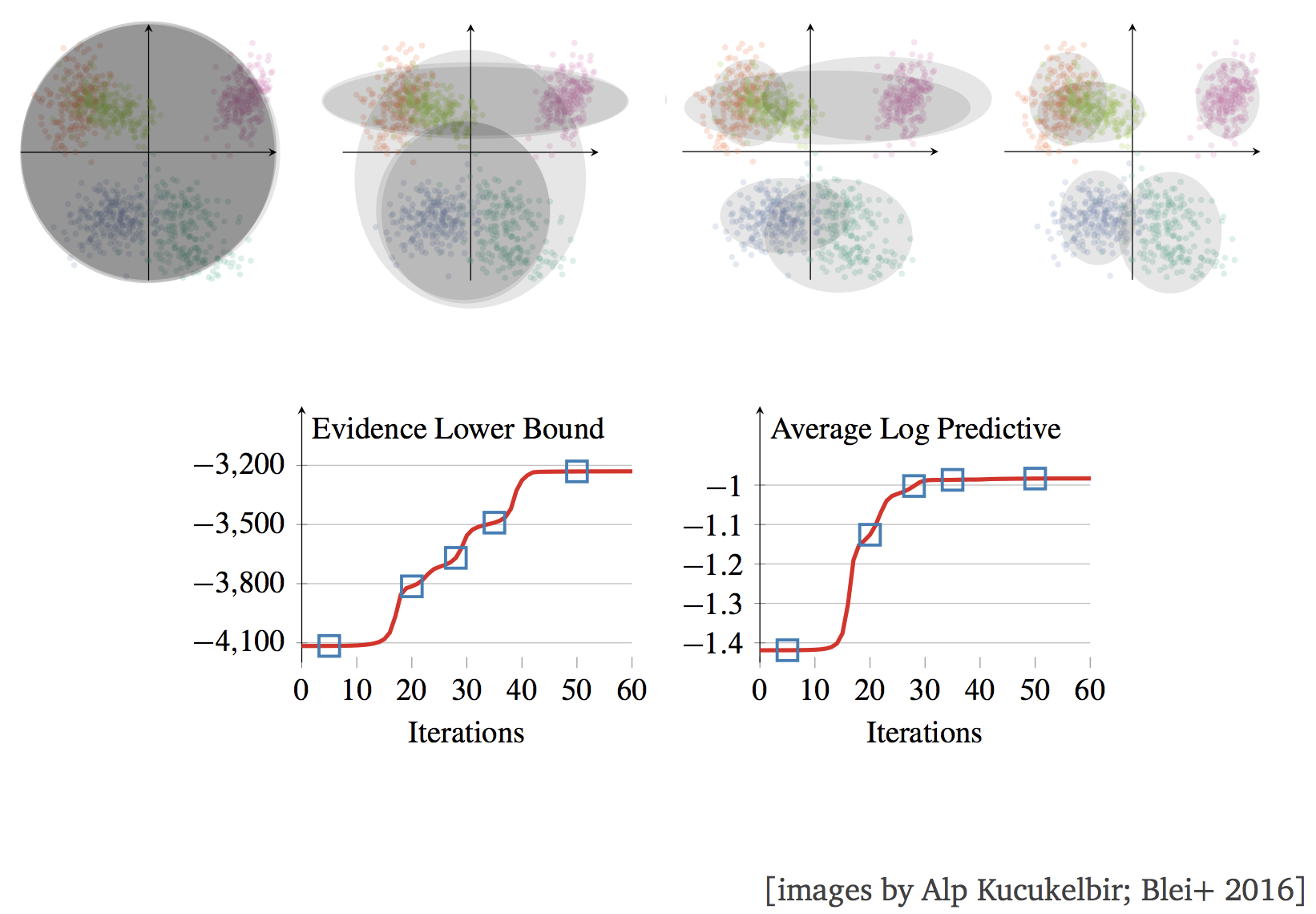 Ex: Mixture of Gaussians
Consider a real-world example: classify pictures category based on their color histograms.
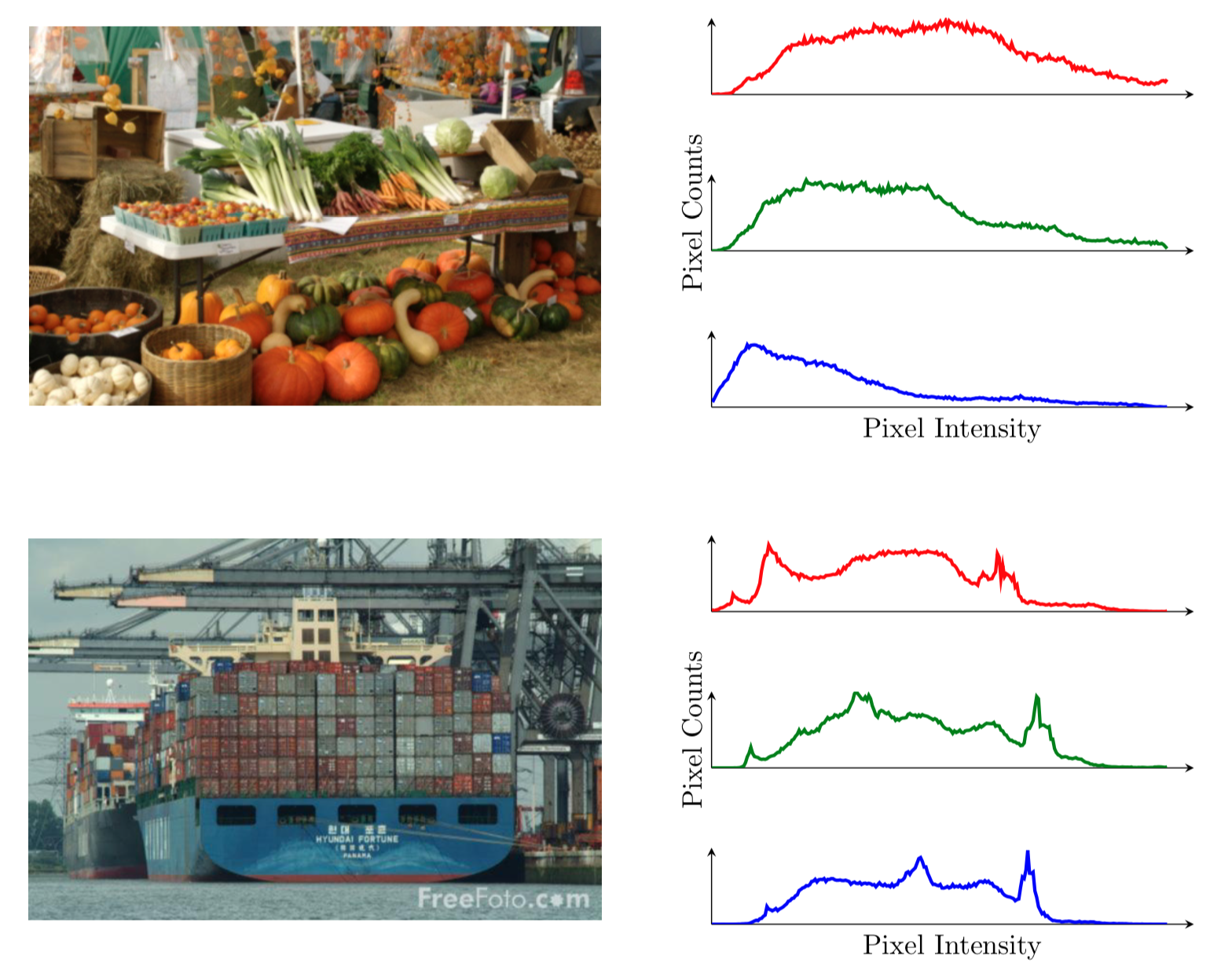 Ex: Mixture of Gaussians
Mean-field Variational Inference
The KL divergence
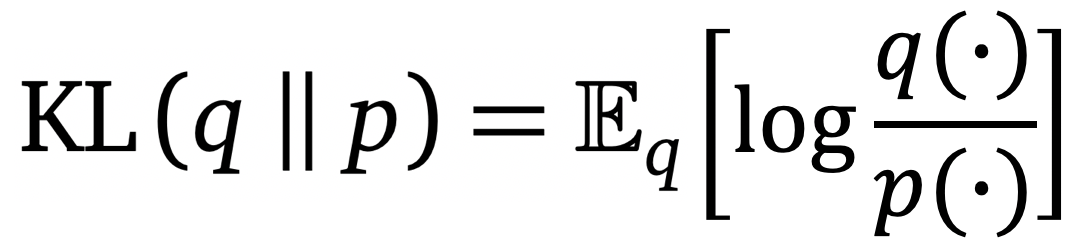 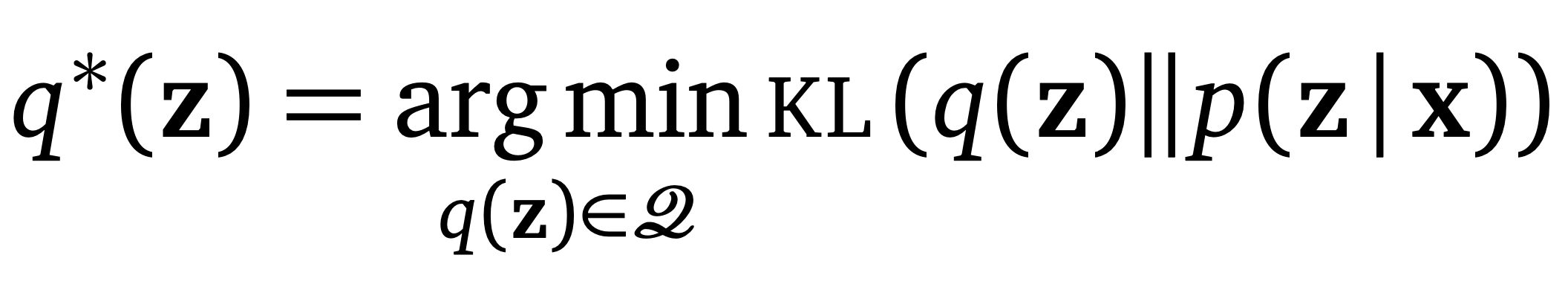 The Evidence Lower Bound (ELBO)
Define

When we expand the KL divergence, we see



Maximizing the ELBO minimizes the KL divergence

Rearrange to write the log evidence as

The ELBO is a lower bound for the log evidence
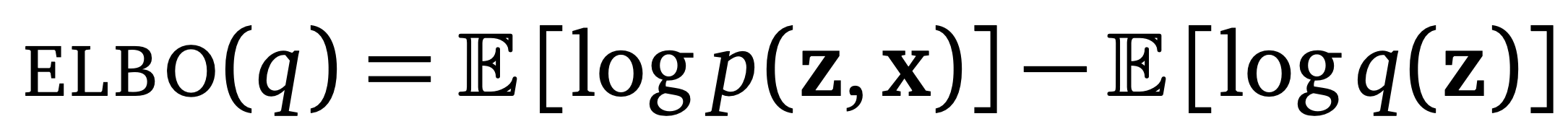 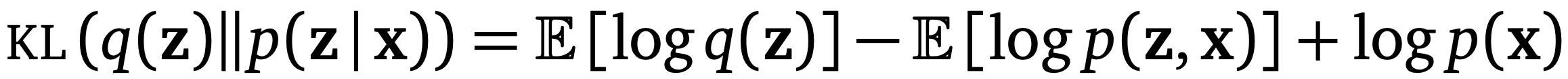 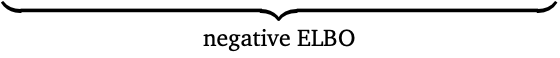 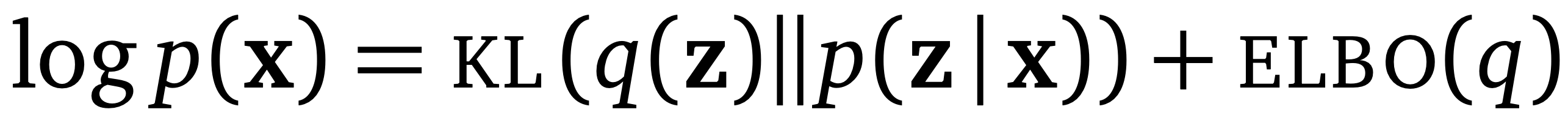 So Far…
Our new objective:



Now we need to specify the form of the variational family
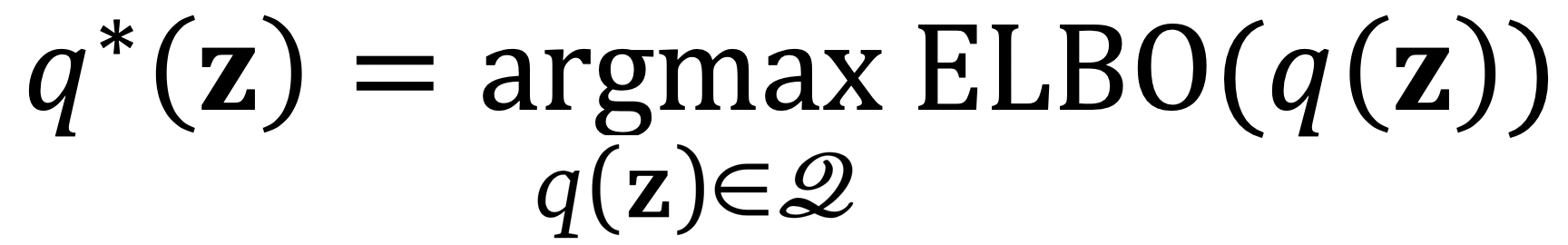 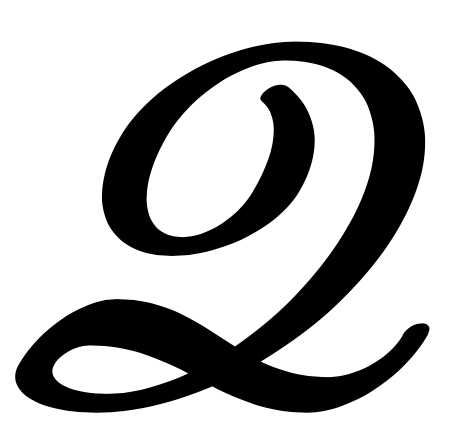 Mean-field Variational Inference
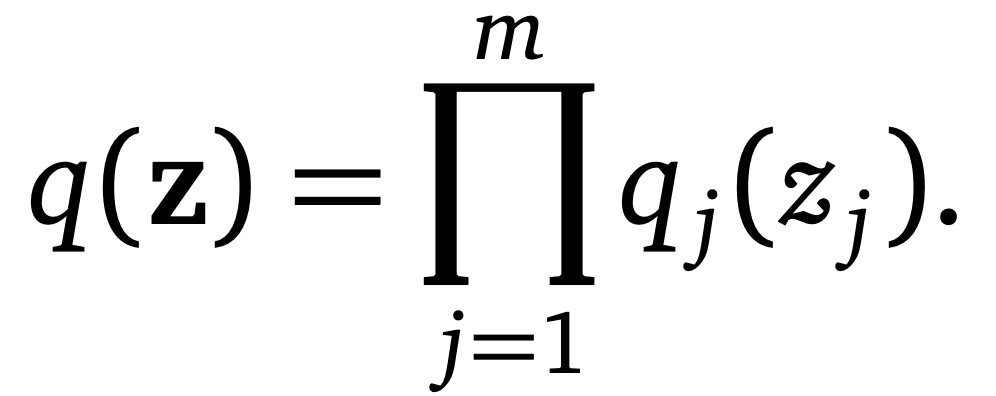 Mean-field Variational Inference
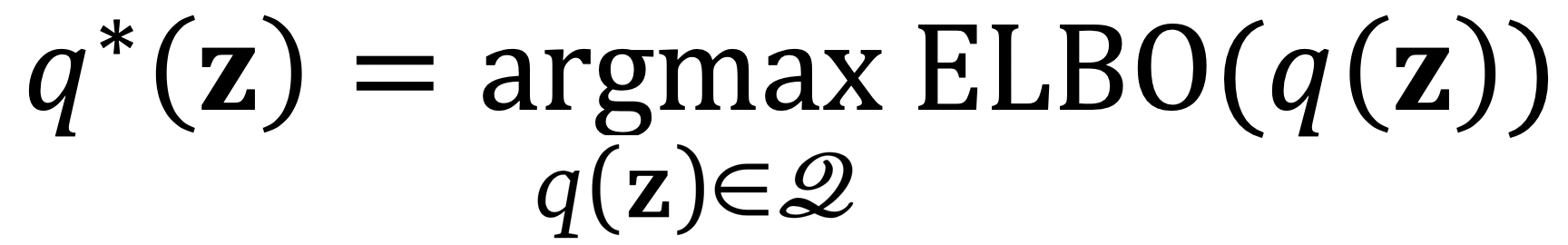 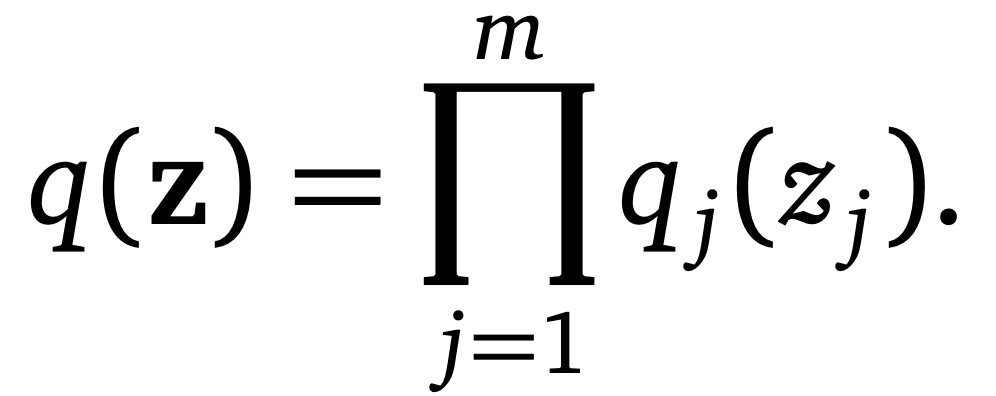 Mean-field Variational Inference
Mean-field Variational Inference
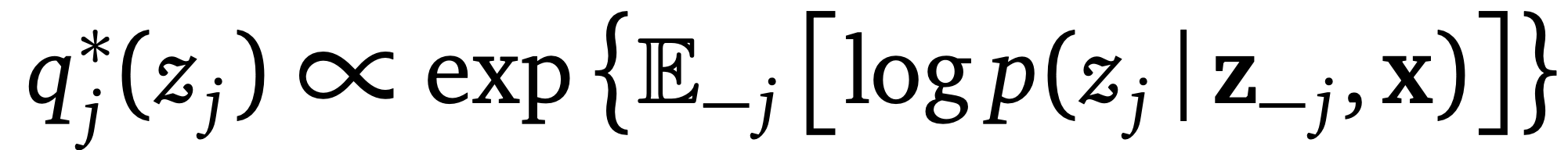 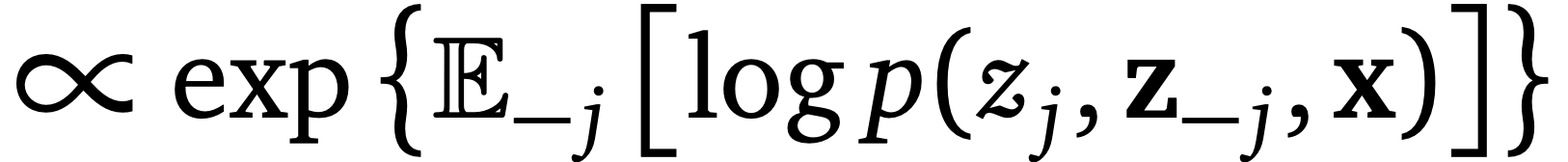 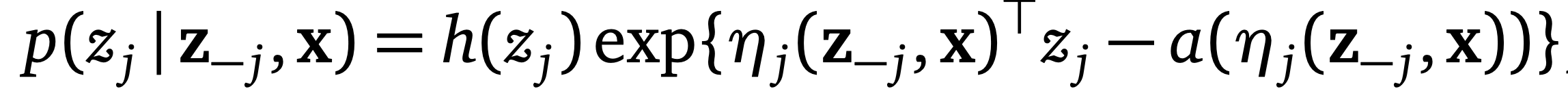 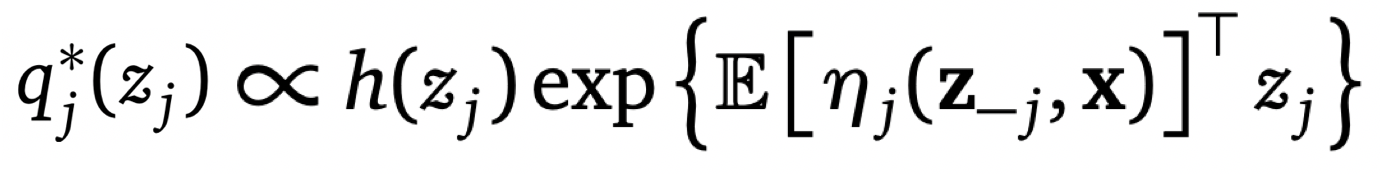 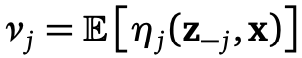 Caveats
ELBO is generally non-convex
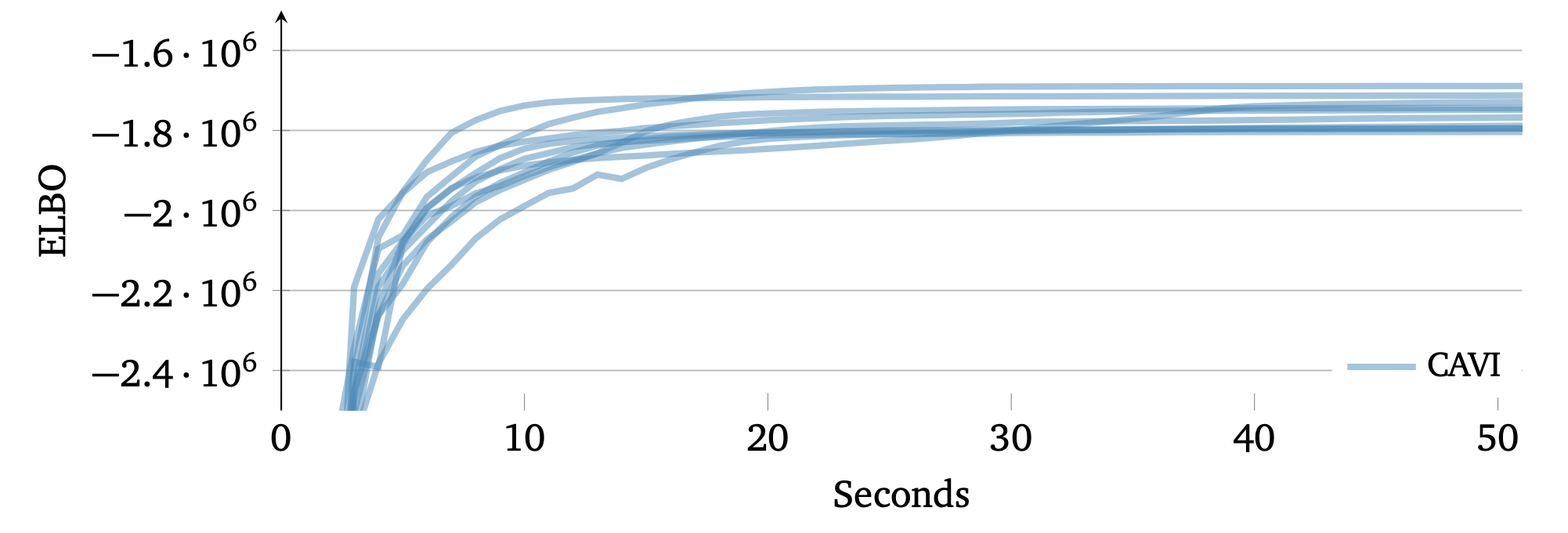 Caveats
Coordinate ascent requires iterating through entire data set at each iteration; 
Does not scale to massive data
Stochastic Variational Inference
Stochastic gradient-based optimization

With noisy gradients, update:

Requires unbiased gradients,

If done right, guaranteed to converge to local optimum
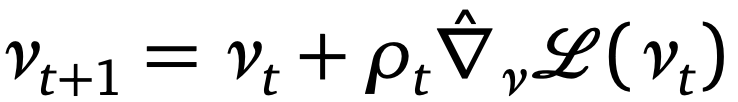 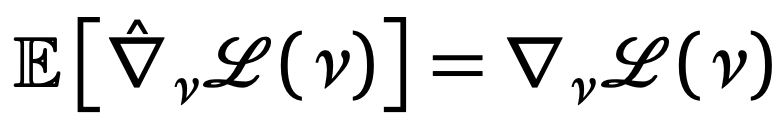 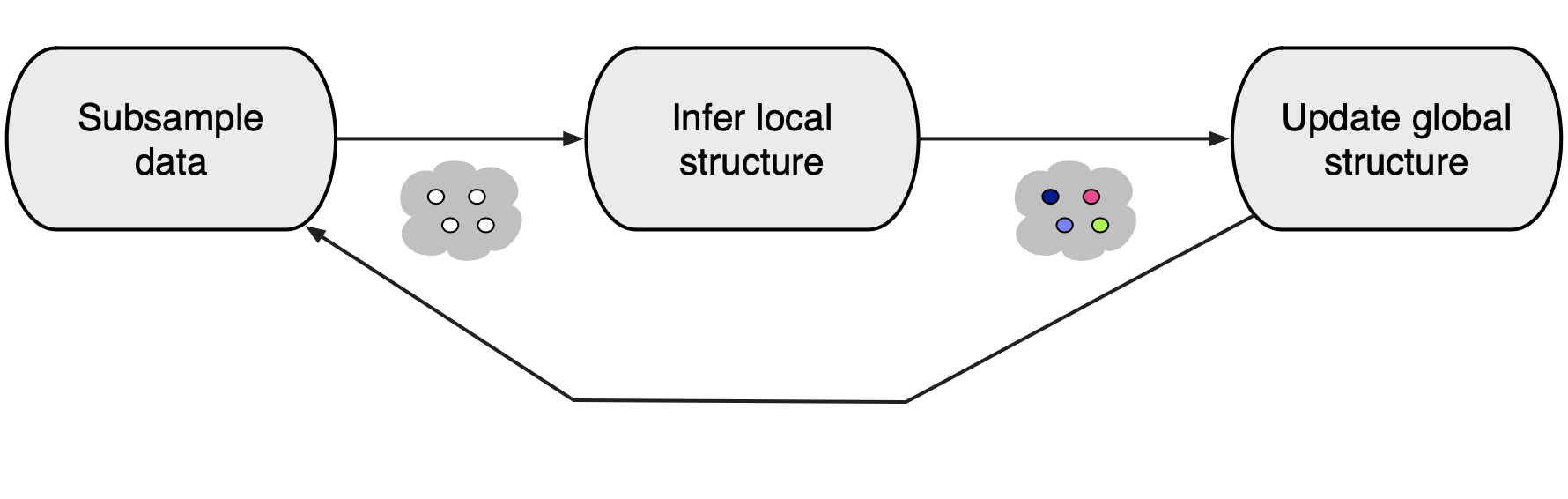 A Complete Example: 
Mixture of Gaussians
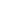 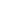 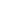 VI to the Mixture of Gaussian Example
Write the ELBO
[Speaker Notes: How to compute p(z,x) in general case]
Applying Algorithm
[Speaker Notes: Logp(c_i)]
Applying Algorithm
[Speaker Notes: How to compute E[]]
Applying Algorithm
Applying Algorithm
Applying Algorithm
Summary
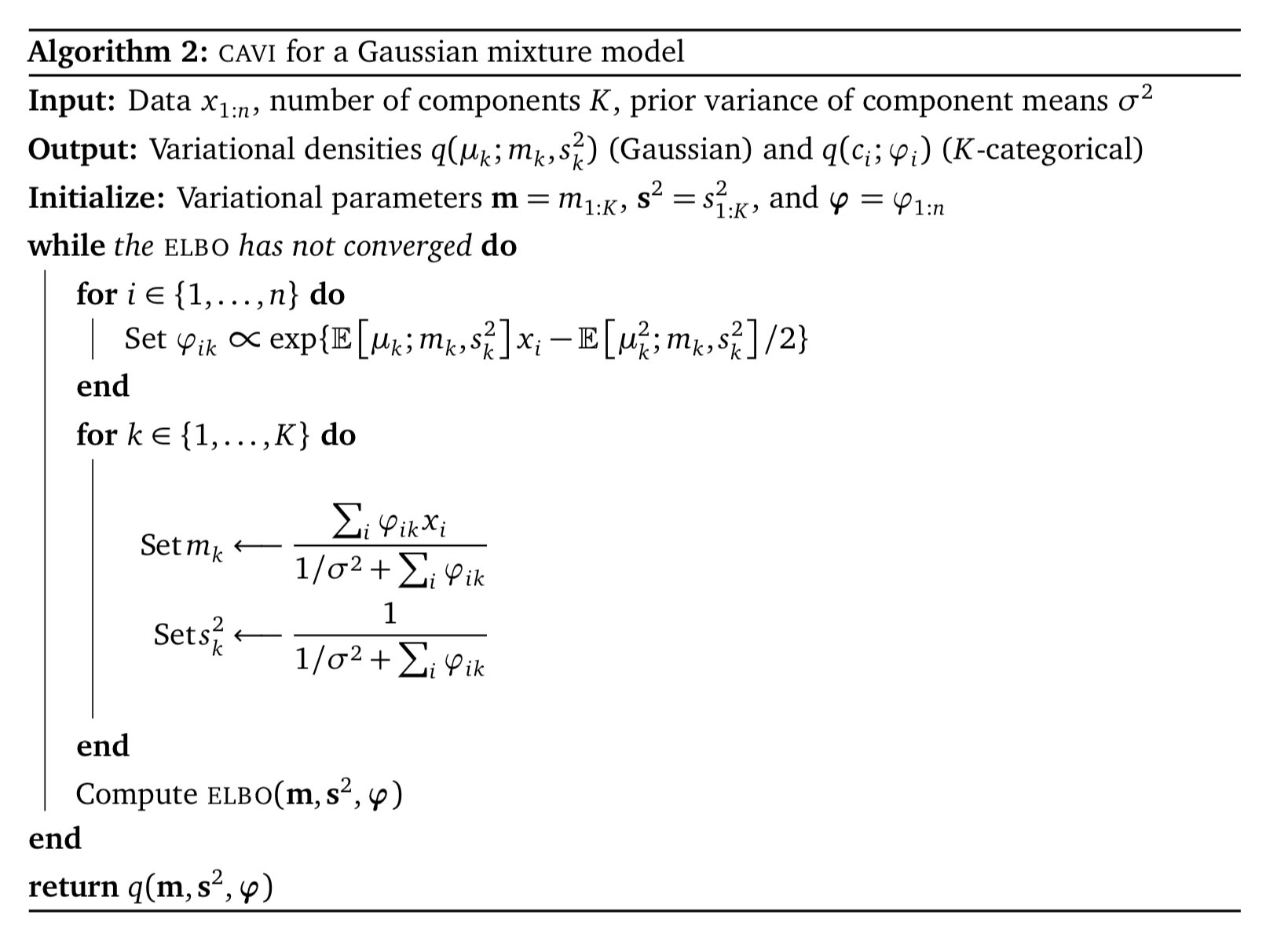 Empirical Study
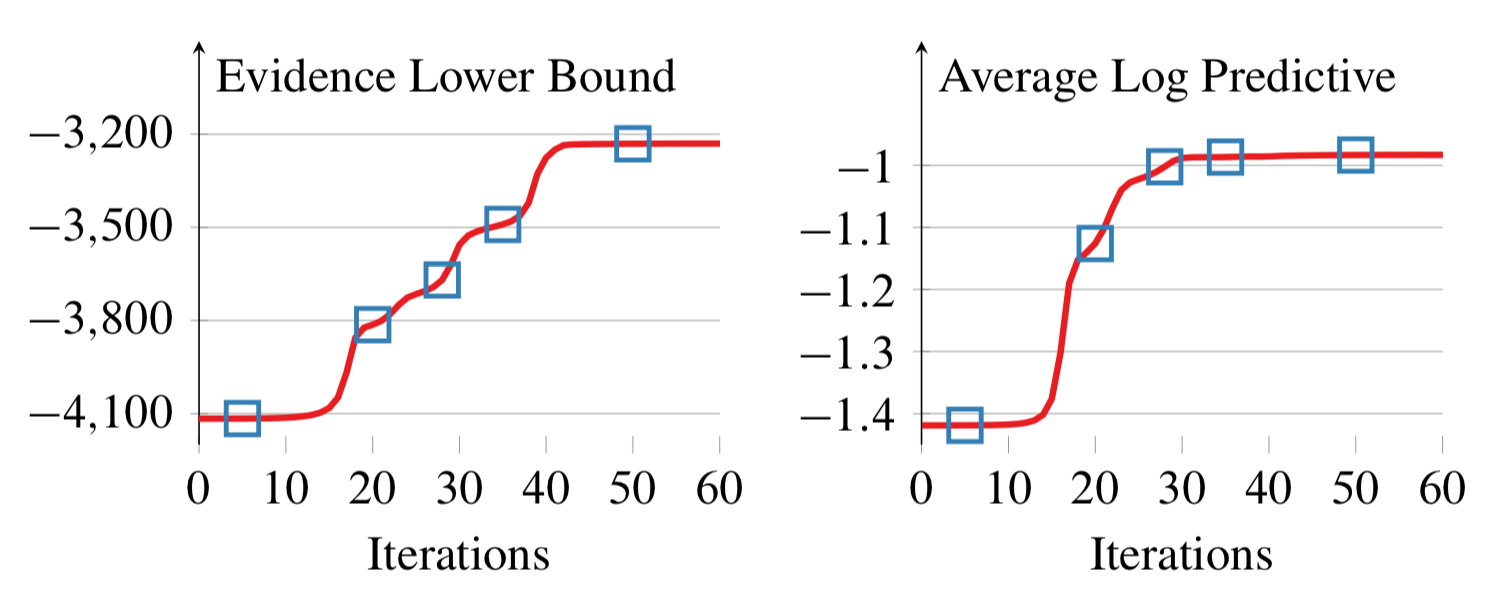 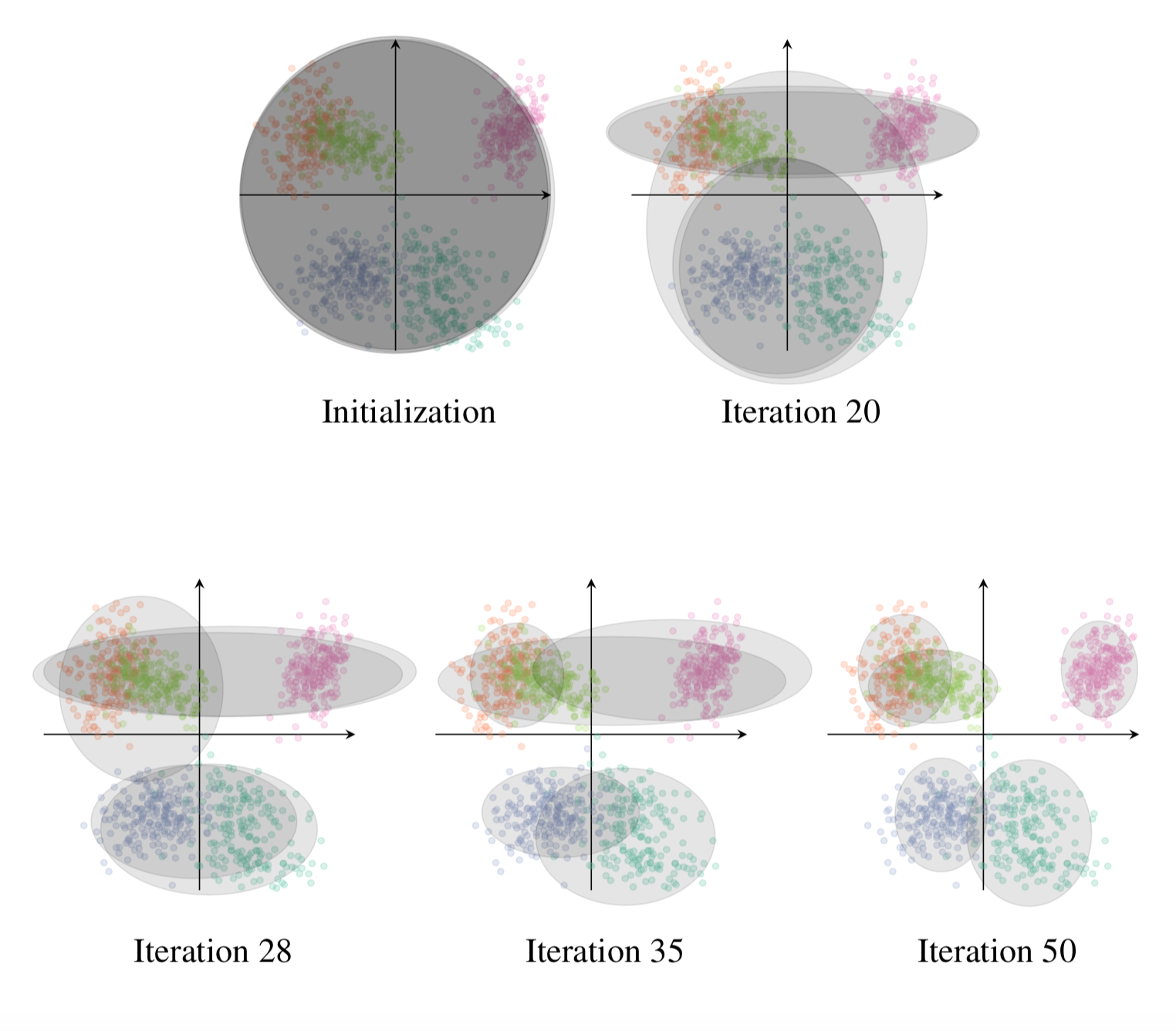 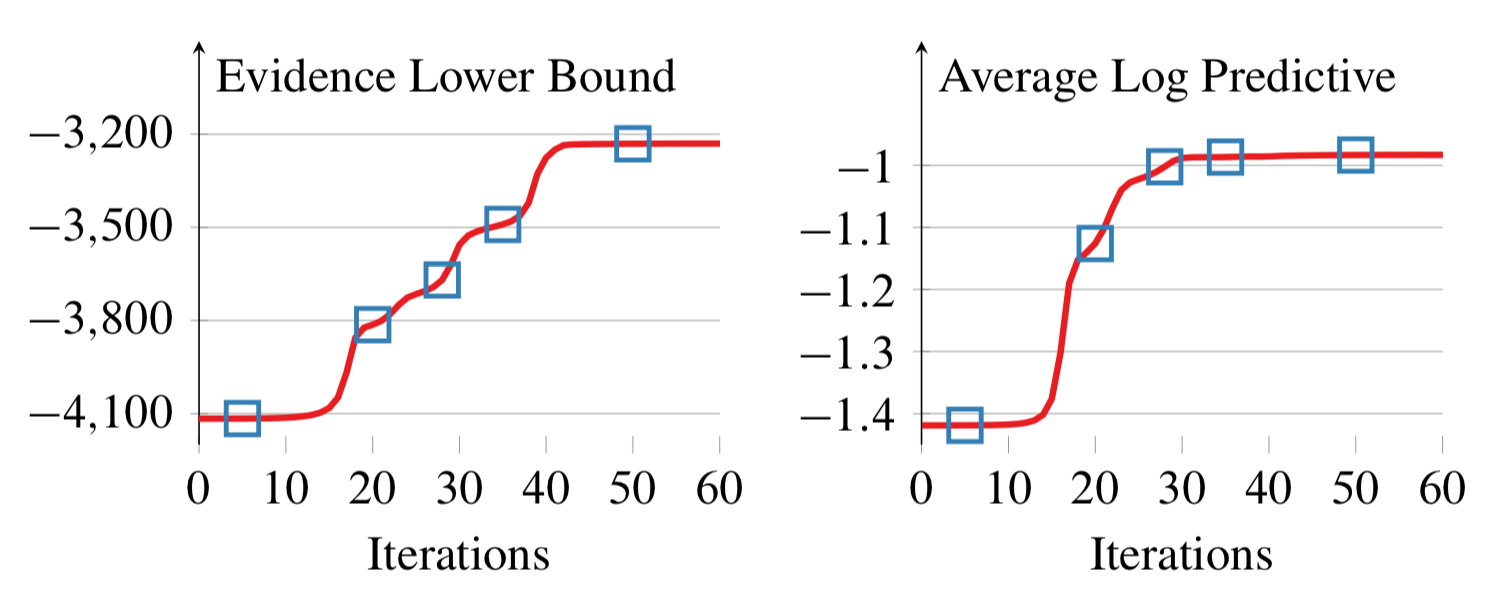 Limitations
Mean-field family makes strong independence assumptions
Help with scalable optimization
Limit the expressibility of the variational family
Exacerbate issues with local optima of the objectives
Underestimate posterior variance

The interface between VI and MCMC is relatively unexplored

The statistical properties of VI are not yet well-understood, in contrast to the rich analysis of MCMC techniques
Credits
Variational Inference: A Review for Statisticians
https://arxiv.org/abs/1601.00670
Variational Inference: Foundations and Innovations
https://econ.columbia.edu/wp-content/uploads/sites/41/2019/07/Blei_VI_tutorial-compressed.pdf
Thank You!
Problems